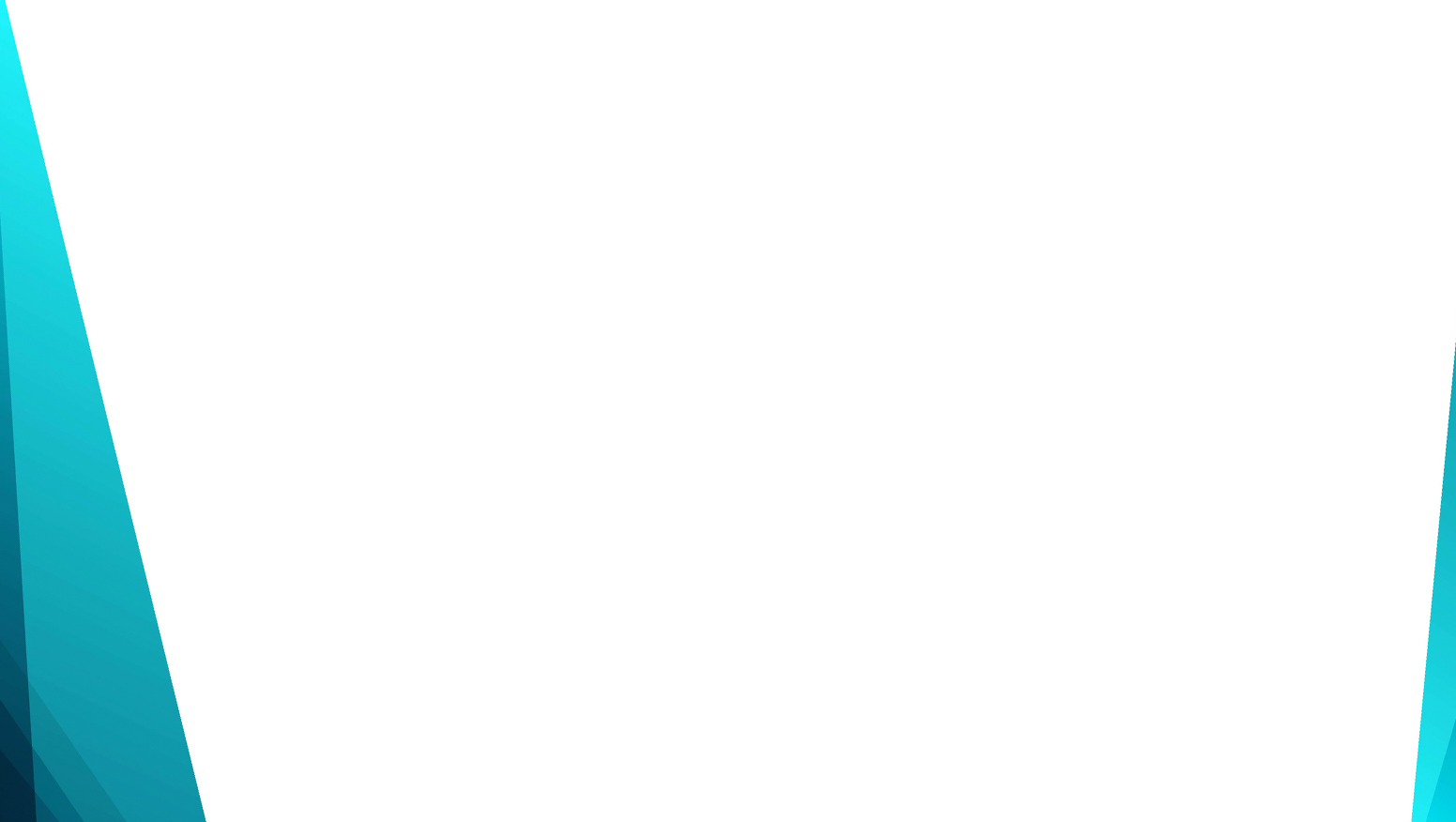 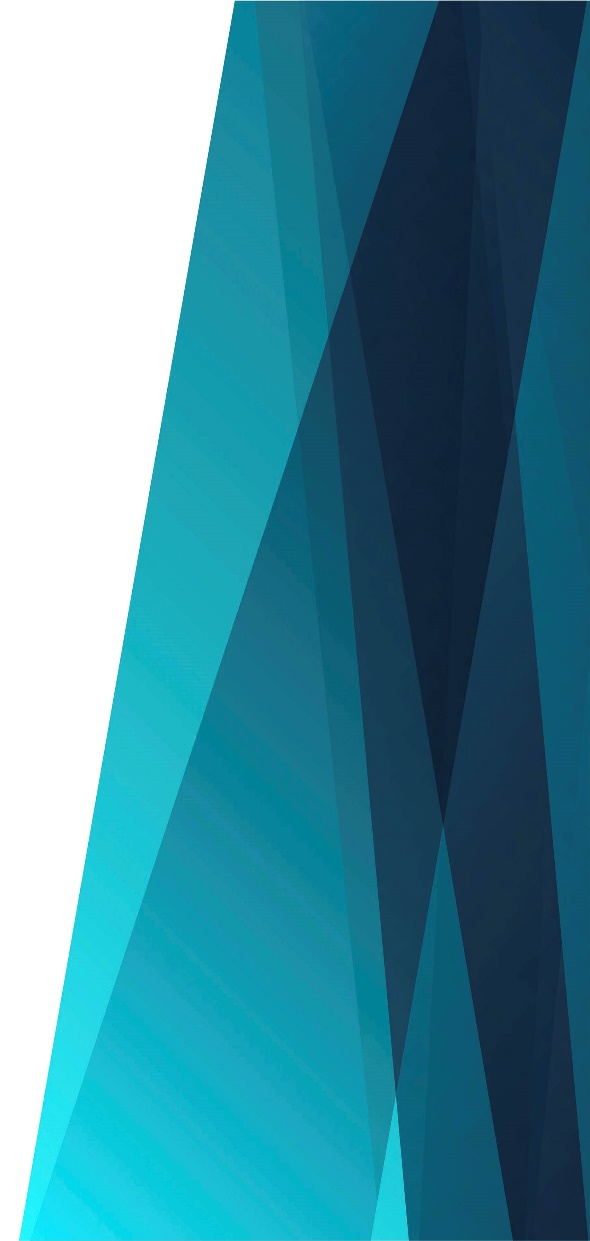 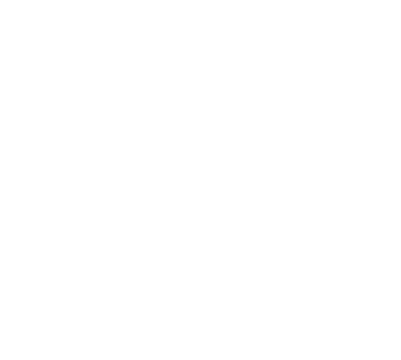 Объединённые в благовестии
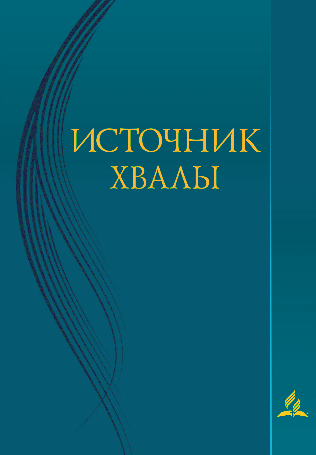 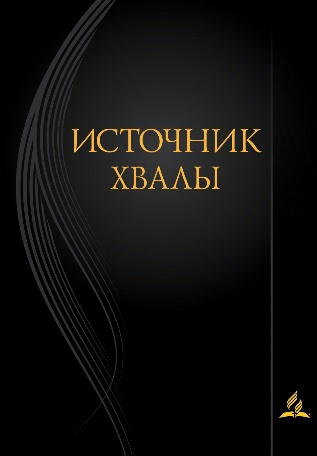 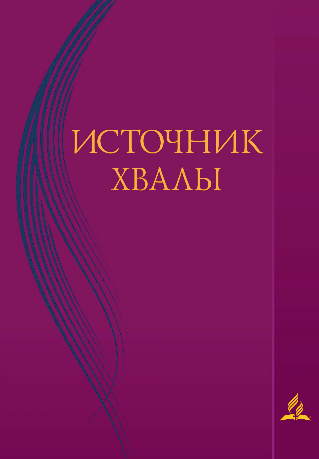 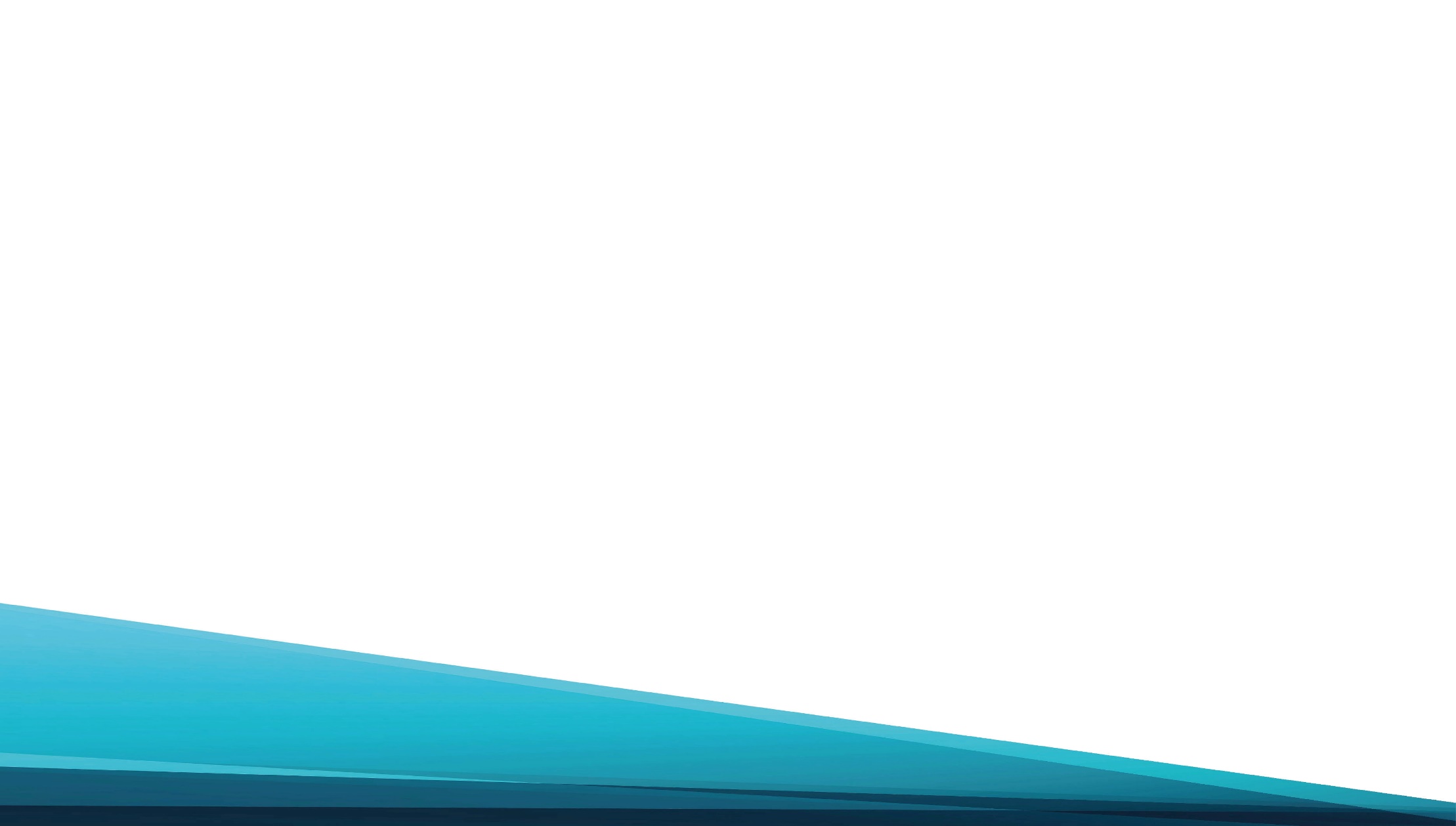 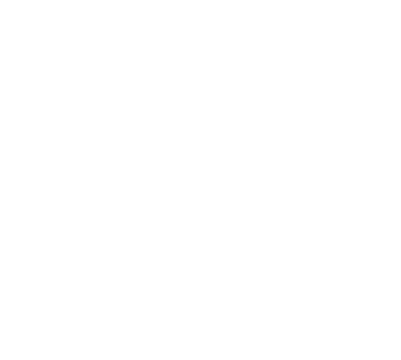 Звучит над землёю
Трёхангельская весть.
Людским сердцам с любовью
Скажи: «Надежда есть!»
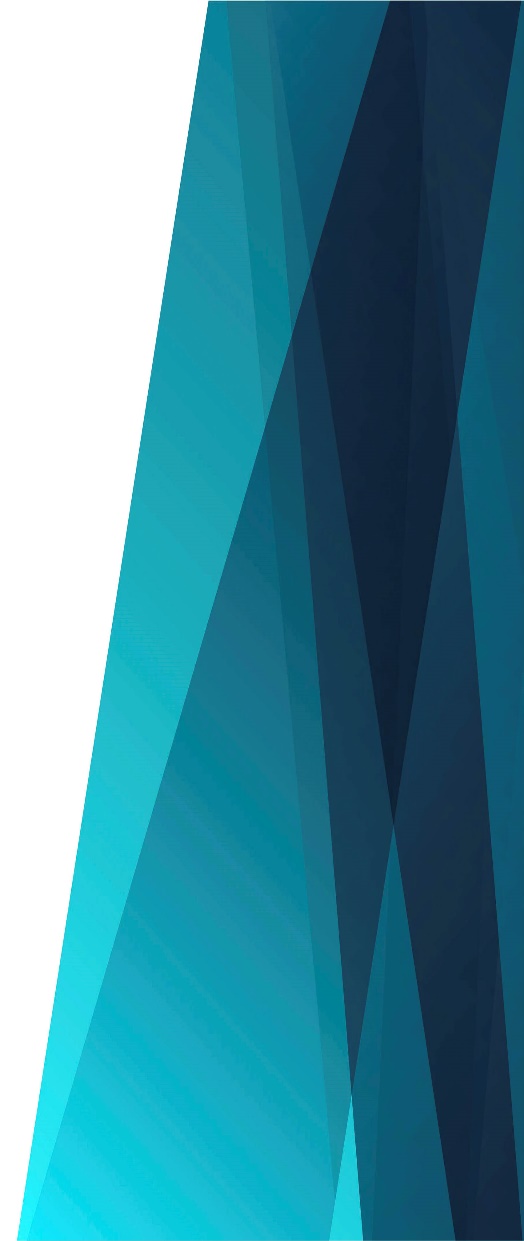 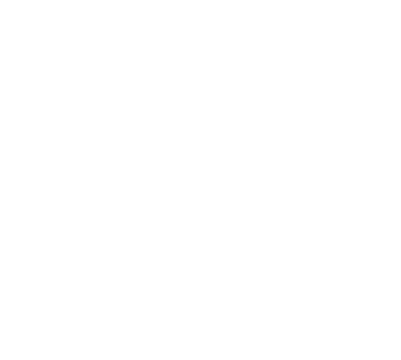 Припев: 
«Объединённые
В благовестии» —
О Христе
Да знают все народы.
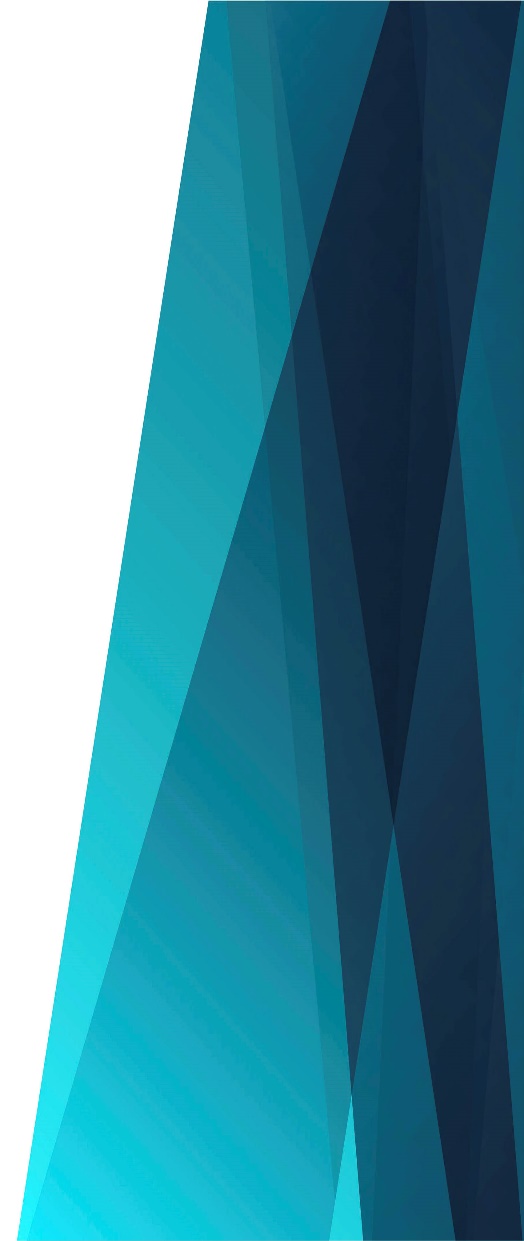 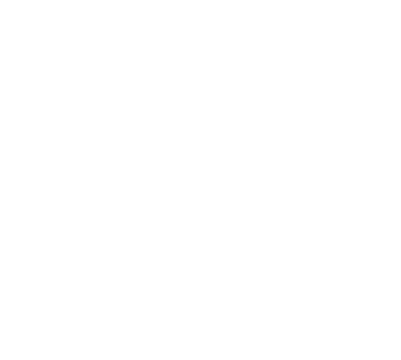 Припев: 
Скоро час пробьёт —
И Господь придёт.
Царь царей!
Мы ждём, гряди!
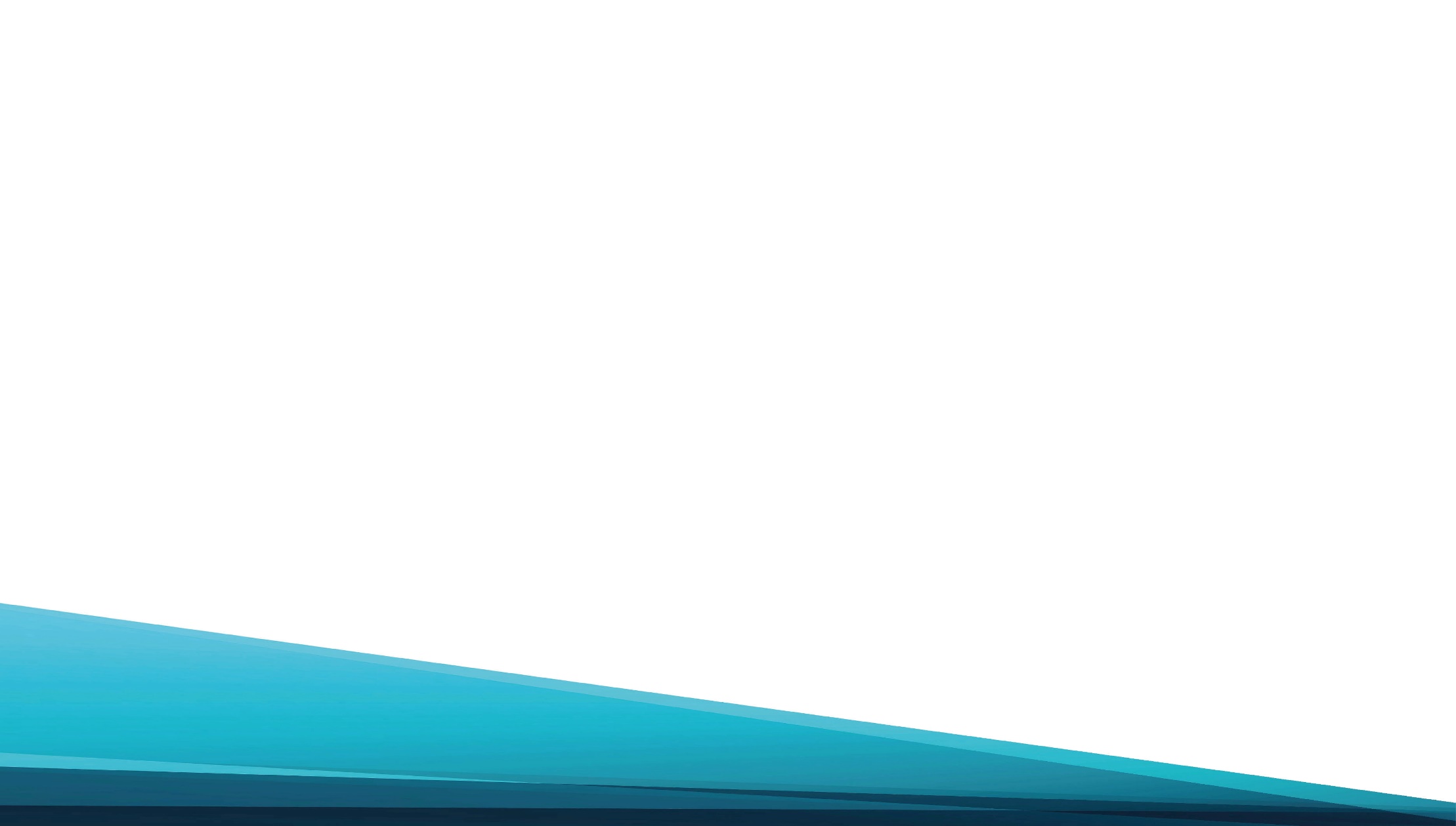 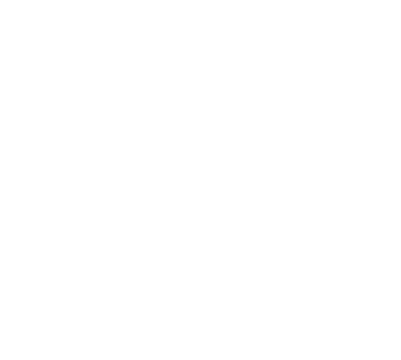 Средь мрака неверья,
Порока и греха,
Нас Бог избрал, собратья,
Явить всем свет добра.
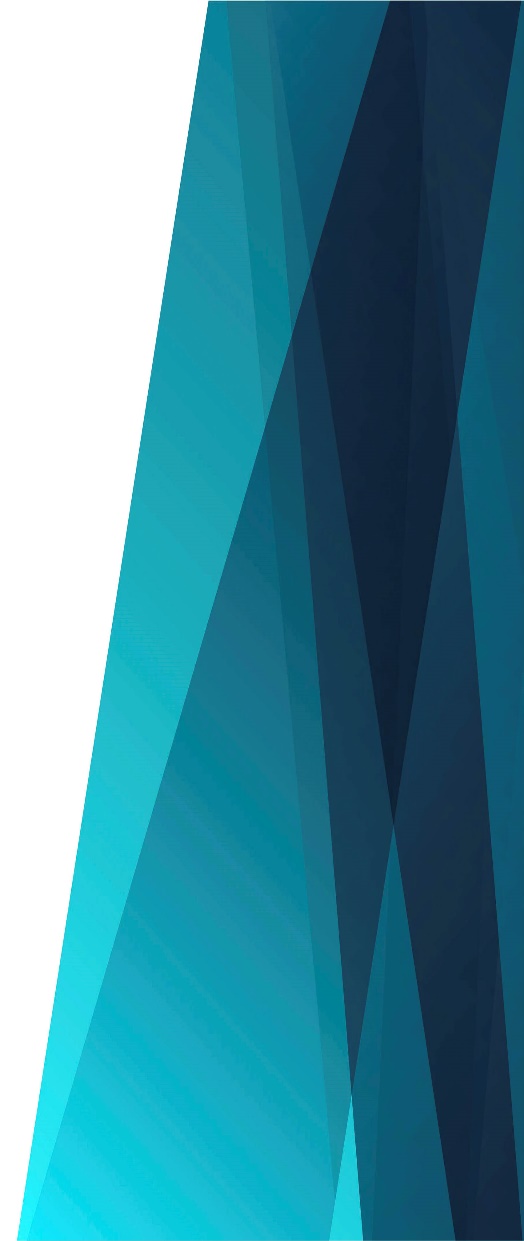 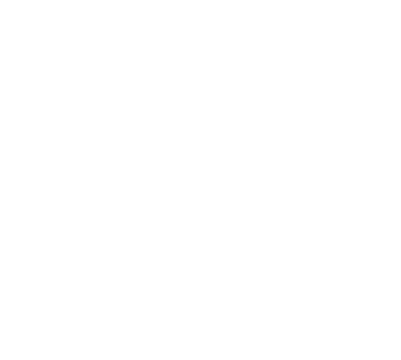 Припев: 
«Объединённые
В благовестии» —
О Христе
Да знают все народы.
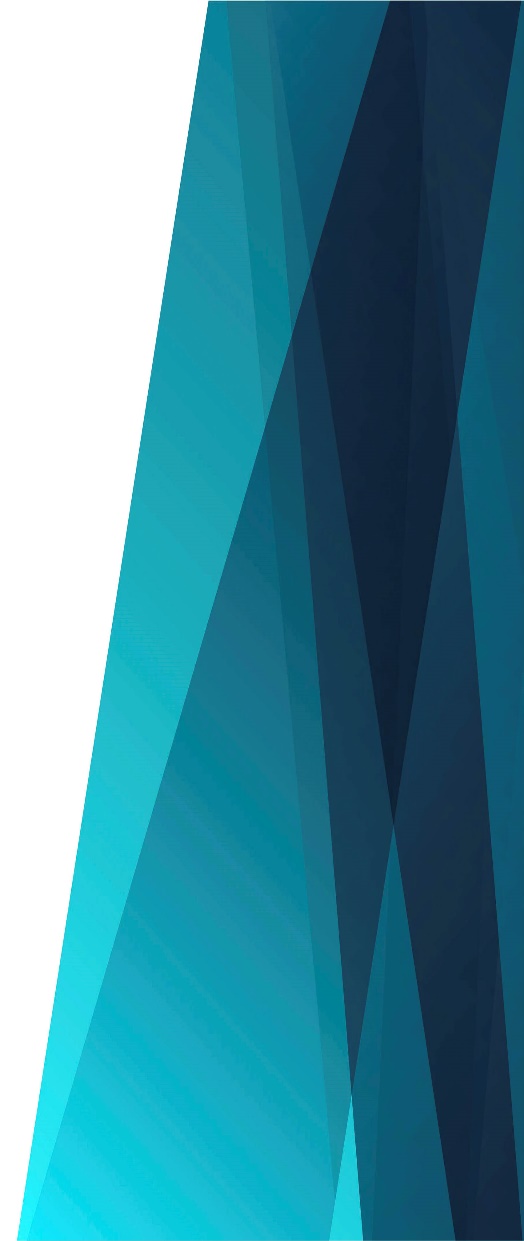 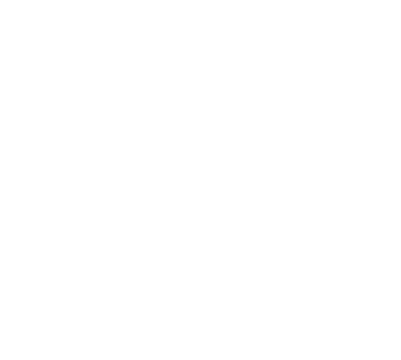 Припев: 
Скоро час пробьёт —
И Господь придёт.
Царь царей!
Мы ждём, гряди!
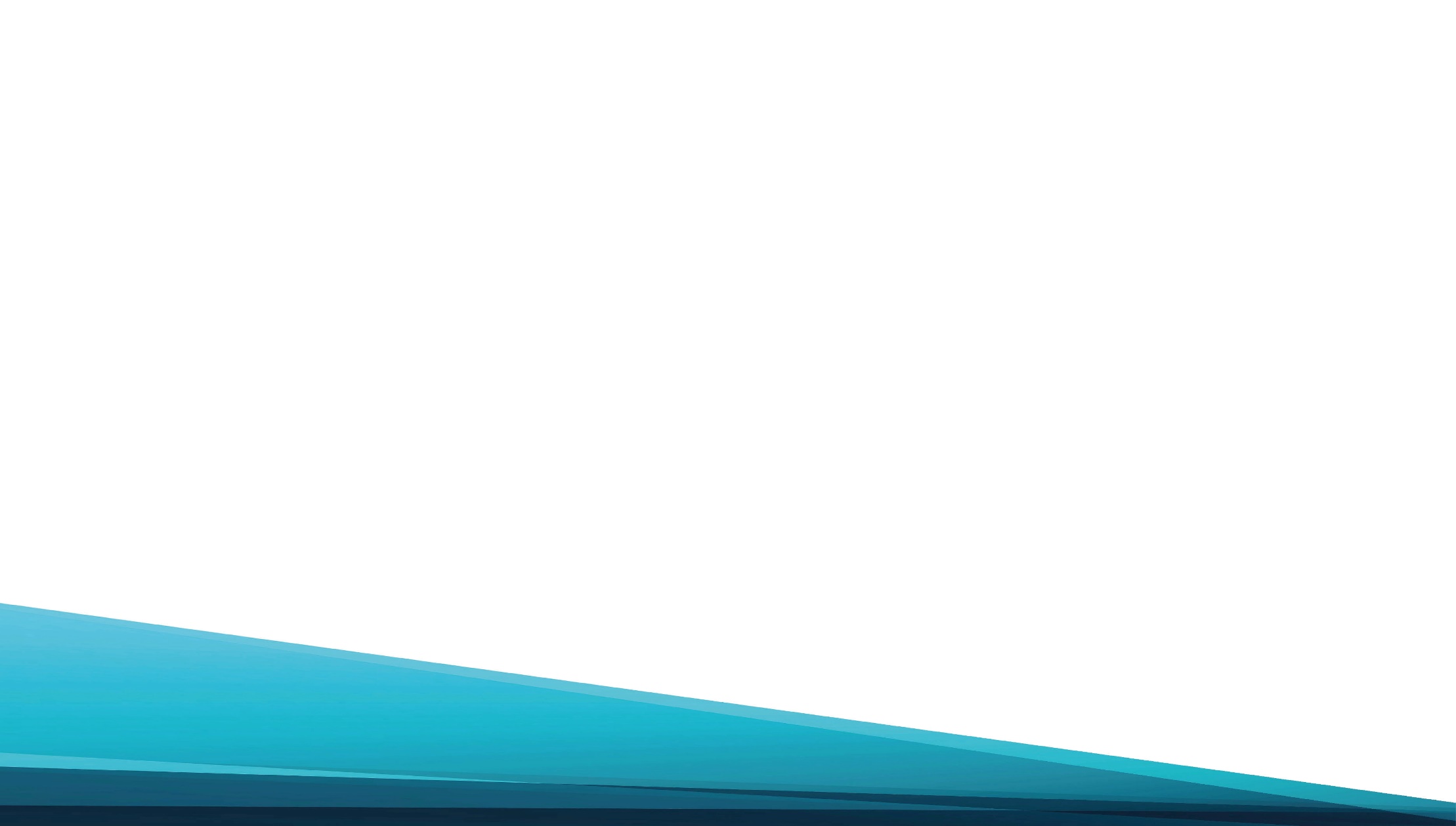 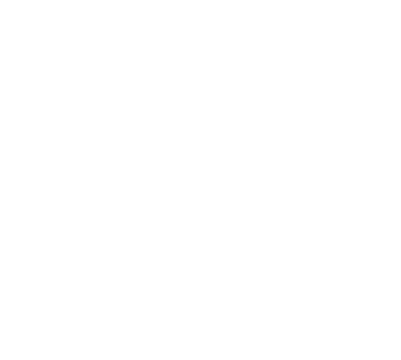 Уж нива созрела,
Работников ждут.
Со Словом Божьим смело
Святой свершайте труд.
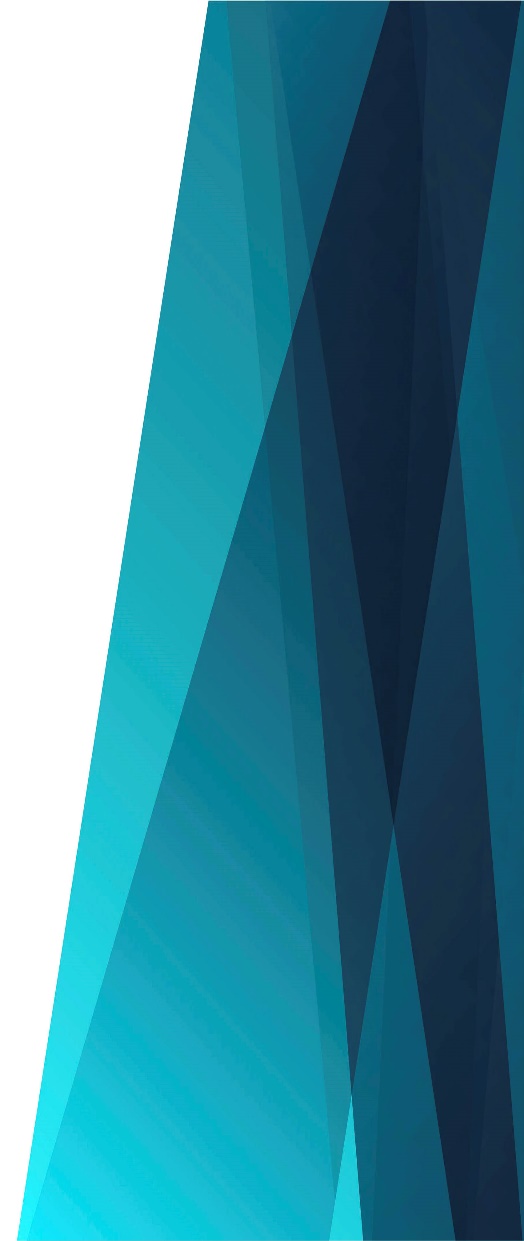 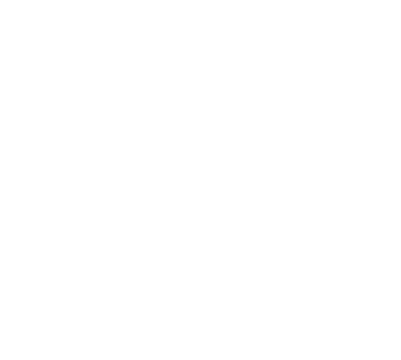 Припев: 
«Объединённые
В благовестии» —
О Христе
Да знают все народы.
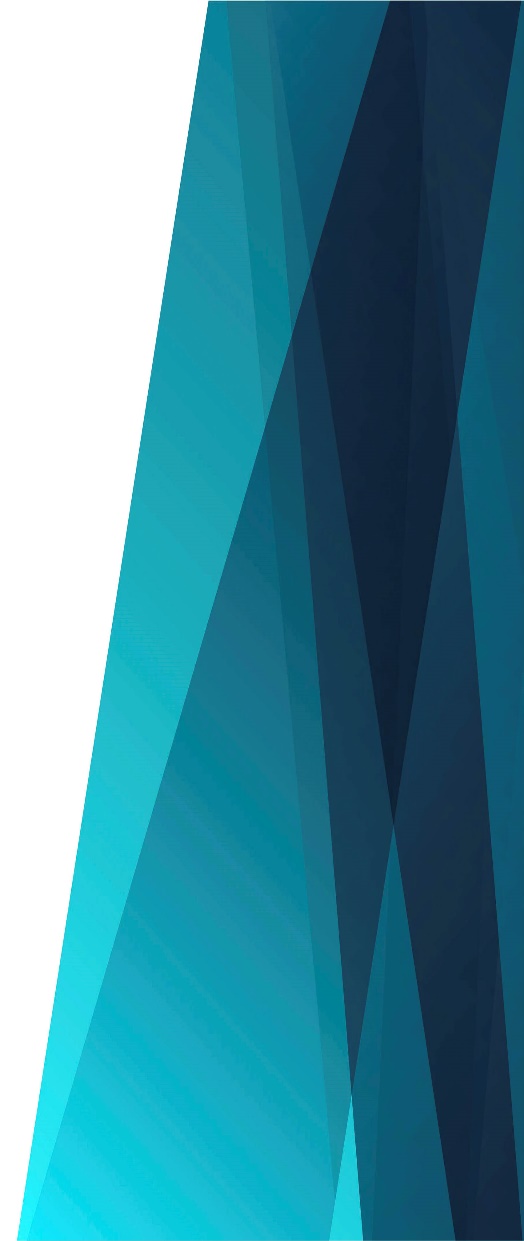 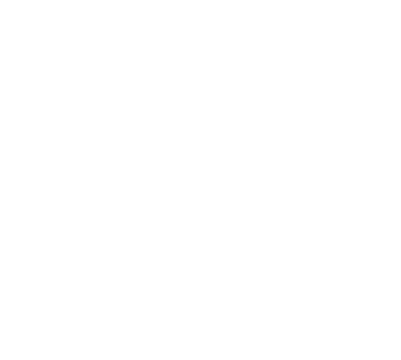 Припев: 
Скоро час пробьёт —
И Господь придёт.
Царь царей!
Мы ждём, гряди!